New End of Pathway Assessments
cPass® Comprehensive Business
cPass® Finance
cPass Assessments
3 Assessments
1 Assessment
2 Assessments
2 New Assessments
[Speaker Notes: Here is the Kansas Career Cluster model
Currently cPass has end of pathway assessments under 
Environmental and Agricultural Systems (3 assessments, 2 optional modules, 11 performance based assessments)
Industrial, Manufacturing, and Engineering Systems (2 assessments)
Foundational Knowledge and Skills (1 assessment, 3 performance based assessments)
cPass added 2 new assessments for the 2017-2018 school year for the Business, Marketing, and Management field
Comprehensive Business
Finance
Optional Accounting module]
The New Assessments
Comprehensive Business
Business Management & Administration Career Cluster
Wide Breadth of Content

Finance
Business Finance Career Cluster
Narrowly focused
Accompanied by the optional Accounting Module (+25 items)
[Speaker Notes: The Comprehensive Business assessment is intended to cover a wide breadth of content within the Business Management & Administration career cluster
Additionally, it has a small amount of overlap with the Finance assessment
Validates some understanding of finance, but not as in depth as the finance assessment

The Finance assessment covers content within the Business Finance Career Cluster
More narrowly focused on solely business finance
In addition to the 100 item Finance assessment, an additional 25 item module can be added to student testing to validate Accounting knowledge in greater detail
Also computer based

No performance based assessments are planned for either of these pathways
Can utilize other cPass performance based assessments
More on that later]
Comprehensive Business
Intended to cover a wide breadth of content in the career cluster

Main topic areas being assessed include (100 items):
Finance 
Economics
Entrepreneurship
Legal Responsibilities
Management
Marketing
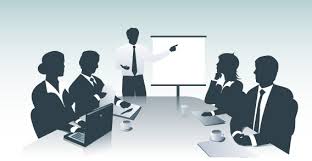 [Speaker Notes: Here is the Comprehensive Business assessment in a little more detail
As noted, it covers a wide breadth of content within the career cluster, and also covers some finance and economics briefly.
Students taking this assessment should be at or near completion of their Business Management and Administration coursework in order to ensure knowledge of the most content on the assessment
These are likely Juniors or Seniors, though anyone who has completed the coursework and/or feels comfortable is allowed to sit for any cPass assessment at the instructors’ discretion]
Administering the Comprehensive Business Assessment
Designed as an end-of-pathway summative assessment
Recommend taking only once, when the student is prepared
At most once an operational window
Additional administrations muddy the difference between student learning and students learning of the assessment

To sign up
Submit a TEST record via KIDS
Enter the appropriate code for the assessment
Codes are found in KSDE KIDS documentation (pg. 30 of the 2017-2018 manual)
[Speaker Notes: As previously mentioned, all cPass assessments are designed as summative end of pathway assessments, so
It is recommended that students take the assessment only once, when the student has completed all relevant coursework and feels prepared
Students can at the discretion of their instructor take the assessment more than once in a year, once during each operational window
HOWEVER, administering the assessment to the same students multiple times in a single year provides less clear information on student performance
In other words, it would be impossible to determine if the student performed better the second time to attribute that increase to learning the content, vs. learning the assessment

I do not recommend allowing multiple administrations of any cPass assessment to maintain validity of the results

To administer the Comprehensive Business assessment
Submit a TEST record to KSDE via KIDS
Enter the appropriate code for the assessment
Codes for the Comprehensive Business assessment are currently on pg. 30 of the 2017-2018 KIDS Manual]
Finance
Intended to have a more narrow focus on business finance and accounting

Main topic areas being assessed include (100 items):
Financial Management
Financial Systems
Economics

Accounting
Optional 25 item module
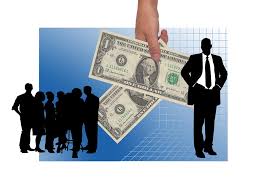 [Speaker Notes: Here is the Finance assessment in more detail
As previously noted, it is more narrowly focused on just business finance and economics content
3 content areas covering 100 items
Additionally, students or instructors may choose to add the optional 25 item accounting module to the administration
Solely focused on accounting principles and practices
Has a separate single cut score
Could also be used to supplement the Comp Business assessment

Again, students taking this assessment should be at or near completion of their Business Finance coursework in order to ensure knowledge of the most content on the assessment
These are likely Juniors or Seniors, though anyone who has completed the coursework and/or feels comfortable is allowed to sit for any cPass assessment at the instructors’ discretion]
Administering the Finance Assessment
Designed as an end-of-pathway summative assessment
Recommend taking only once, when the student is prepared
At most once a year
Additional administrations muddy the difference between student improvement and students learning the assessment

To sign up
Submit a TEST record via KIDS
Enter the appropriate code for the assessment
Codes are found in KSDE KIDS documentation (pg. 29 of the 2017-2018 manual)
Codes to administer the assessment, the module, or both are available.
[Speaker Notes: As previously mentioned, all cPass assessments are designed as summative end of pathway assessments, so
It is recommended that students take the assessment only once, when the student has completed all relevant coursework and feels prepared
Students can at the discretion of their instructor take the assessment more than once in a year, once during each operational window
HOWEVER, administering the assessment to the same students multiple times in a single year provides less clear information on student performance
In other words, it would be impossible to determine if the student performed better the second time to attribute that increase to learning the content, vs. learning the assessment

I do not recommend allowing multiple administrations of any cPass assessment to maintain validity of the results

To administer the Finance assessment and/or Accounting Module
Submit a TEST record to KSDE via KIDS
Enter the appropriate code for the assessment
Codes for the Finance assessment and Accounting Module are currently on pg. 29 of the 2017-2018 KIDS Manual
Note that the codes for the Finance Assessment include codes fro the Finance Assessment alone, the Accounting Module alone, or the Finance assessment and Accounting Module together]
Variety of Item Types
Not just 4-option multiple choice assessments

Multiple Choice Multiple Select (Select all that apply)
Constructed Response (Fill in the blank)
Innovative Item Types
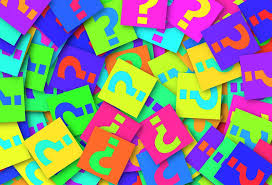 [Speaker Notes: A quick sidebar about cPass computer based assessments
Though they are computer-based, we still used a variety of items that are machine scorable beyond the traditional 4-option multiple choice
Multiple choice, multiple select items – choose all that apply
Constructed response items – fill in the blank
Other innovative item types
Sorting, Matching, Classifying, Editing
Finance and Accounting in particular have simulated financial spreadsheets]
Example Item – Comprehensive Business
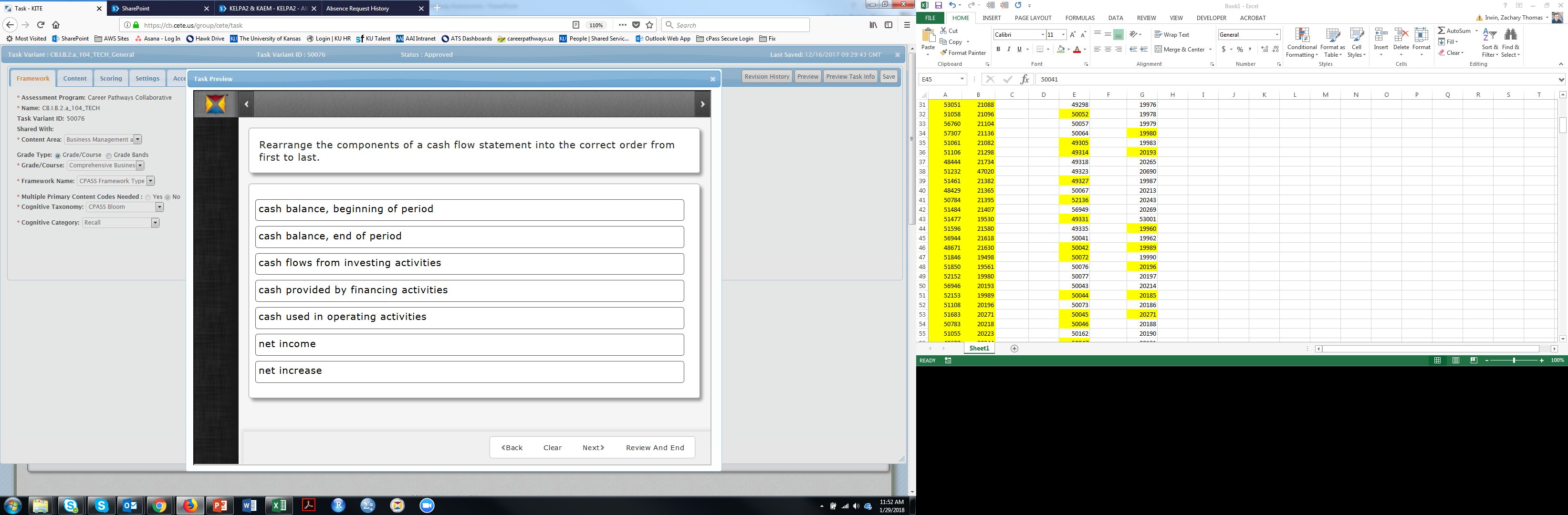 [Speaker Notes: Here is an example of a technology enhanced item where students are asked to sort the available options into the correct order
Students are able to drag the options to change their positions, or leave them in place to come up with the correct answer]
Example Item – Comprehensive Business
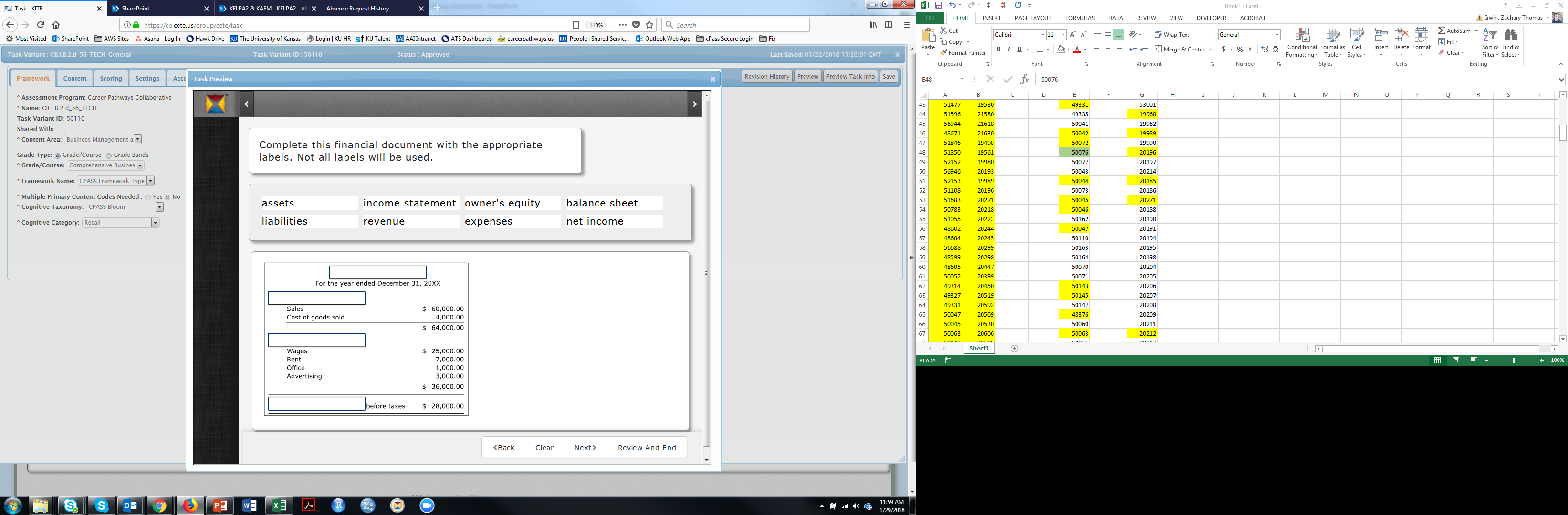 income statement
revenue
expenses
net income
[Speaker Notes: This is an example of a technology enhanced item that allows students to drag multiple labels from the provided bank to place on a form
Students may place any of the on any of the open drop zones to correctly respond]
Example Item - Finance
[Speaker Notes: Here is an example of a technology enhanced item that asks students to sort the available options into the correct classification categories
Students can drag and drop each available option on the left into the classifications on the right.]
Example Item - Finance
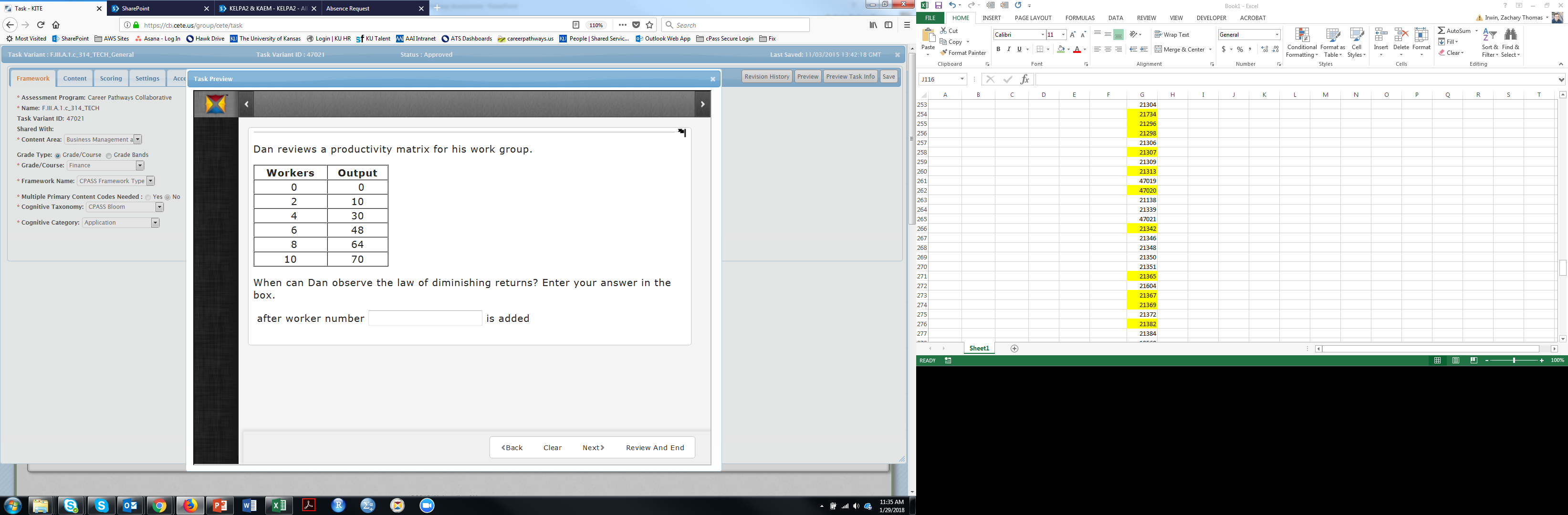 6
[Speaker Notes: Here is an example of a technology enabled item that asks students to fill in the blank with the appropriate answer
Students can enter any number into the blank space to respond]
Example Item - Accounting
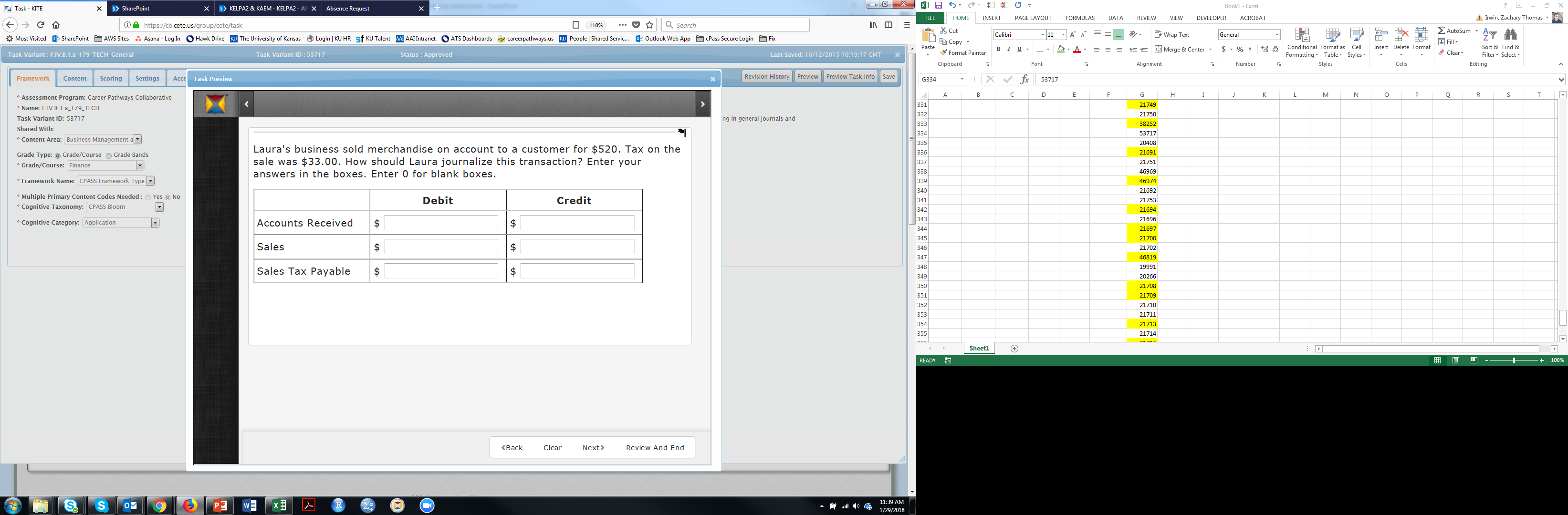 553
520
0
0
0
33
[Speaker Notes: Here is a slightly more complex version of the previous item that has multiple blanks for the student to complete
The student may enter any number into any of the blanks provided to respond]
We are Here
[Speaker Notes: cPass assessments go through a lengthy process to produce reliable assessments that foster valid results

Starting with a Task Analysis
Subject matter experts define what students in the Cluster/Pathway need to demonstrate in order to achieve post-secondary success
Secondary educators, Post-Secondary educators, Professionals in the field.

Then Item Writing and Review
Subject matter experts are trained to write items for the assessment to reflect the validated content from the task analysis
Subject matter experts review, revise, and approve every item on the operational form

Finally Standard Setting
Student performance data is gathered to get a baseline estimate of student performance and assessment difficulty
Subject matter experts are again consulted to determine valid and fair cut scores for the assessments

(ANIMATION) We are currently undergoing computer-based testing in an operational field test
This allows us to gather needed student performance data that will be used during the standard setting studies to inform judgments on assessment difficulty and set cut scores for each achievement level on the assessments
Once standards are set, cPass staff can deliver student results]
Operational Field Testing
New Assessment = No Immediate Results

Operational Filed Testing Allows
Immediate access to operational assessments
Establishing a baseline of student performance
Prompt standard setting decisions
[Speaker Notes: Since the Comprehensive Business assessment, Finance assessment, and Accounting module have not yet undergone standard setting we have not yet determined what individual student score “mean”
In other words, we have yet to determine how to classify student scores into achievement levels and by extension where to draw the lines between acceptable performance and performance that does not meet expectations

However, it was important to KSDE to allow the assessments for these pathways to move forward into operational status and be made available to the field

Operational field testing strikes a balance between allowing access to the operational assessment to the field, while simultaneously gathering the student performance data needed t conduct a valid standard setting study
The draw back to this method is that student performance results get delayed until after the standard setting study can be completed, which generally requires as much student performance data as possible to inform the decisions made I that process
However, once those decisions are made, scoring and reporting are fairly immediate (1-2 weeks)]
Standard Setting
Standard setting is planned
Reports by late May / Early July 2018
After each operational window thereafter

Interested in Participating?
Plan to start scheduling training for March
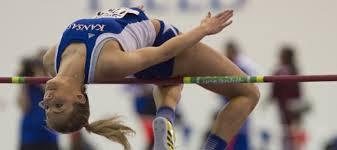 [Speaker Notes: Standard setting for the Comprehensive Business assessment, Finance assessment, and Accounting module is scheduled to begin Spring 2018
With sufficient participation from subject matter experts in the field (i.e., teachers, industry professionals) the study can be completed in parallel with the Spring operational testing window
Results can then be applied to student 2017-2018 scores and delivered with, or shortly after, the results provided with other CETE assessments (e.g., KAP)
After standards are established, results will be provided after each cPass operational testing window (i.e., Fall and Spring)

A Catch 22: Students need to participate to provide sufficient data to set valid standards, even as their scores will not be immediately available
Don’t hold back waiting for standards to be established this year in favor of getting more immediate results in the fall
Insufficient participation will land us back in the same situation as we are I now next year

Additionally, we need sufficient participation from educators and professionals in business and finance to sit on the standard setting committees 
These individuals will review each item on the assessment(s) they have expertise on, and provide individual ratings of item difficulty for each performance standard
They will then be given the opportunity as a group to discuss individual ratings, and come to a consensus to recommend the cut scores on the assessments to establish performance standards
As in the picture, how high does the bar need to be on the assessments for a student to just barely achieve the performance level

If you’re interested in participating, please let Natalie Clark know
We will start scheduling training calls for the committees in March soon]
Also Consider the cPass General CTE
Main topic areas being assessed include (100 items):
Academic Foundations (Math, Science, ELA)
Information & Communication
Collaboration & Teamwork
Safety, Health, & Environment
Leadership
Employability & Career Development

Areas not directly assessed on Comprehensive Business or Finance
Just as important to validate as technical skills
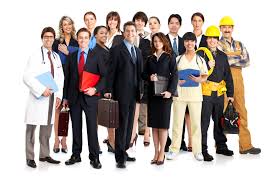 [Speaker Notes: While considering the new pathway specific assessments for Business and Finance, please also consider the General CTE assessment
The General CTE covers topics that are not covered in other pathway specific assessments from cPass
Instead, as reflected in the Kansas Career Fields and Clusters model earlier, the General CTE focuses on those foundational knowledge and skills that are central to all career fields
As the main topic areas for the 100 item computer-based assessment show

These are areas that are equally important to validate as technical skills in order to see if students are fully college and career ready
The general CTE is geared toward Junior level students, and no specific amount of CTE coursework is recommended
Could be appropriate for students of any grade level that have had exposure to the topics above
All about student comfort/readiness]
General CTE Career Competency Qualifications (CCQS)
Performance based assessments
Scored through observation of student performance on a rubric
Training and materials available through cPass website

The General CTE CCQs cover topics important in Business Management & Administration, and Business Finance
Employability – Student prepares job application materials & competes a mock interview
Presentation – Student makes a presentation on a topic of interest
Research Decision – Student conducts research on a topic and makes a decision, then presents a defense on the validity of the decision
[Speaker Notes: Additionally, the General CTE has 3 performance based assessments called CCQs
These are scored through direct observation by trained raters of student performance

Students can choose or be assigned any of the 3 General CTE CCQs
Can every much apply to Business and Finance employment settings]
General CTE Career Competency Qualifications (CCQS)
Immediate results back to students
Scored via rubric
Highlights strengths and weaknesses in student performance

Administer as many times as wanted
Not used as summative assessments currently
Performance based = higher fidelity

Training and materials through secure access on cPass website
Contact us at cPass@ku.edu to sign up
www.CareerPathways.us
[Speaker Notes: All training and materials are available by request on the cPass website
Free to any KS educator to use
Can be used as formative assessments, no current plans to set standards on CCQs for summative testing purposes
Provide immediate feedback on student strengths and weaknesses for the assigned tasks]
Career Readiness Skills
Technical Skills
[Speaker Notes: If your students have the available testing time throughout their CTE coursework, taking the General CTE computer-based assessment, their pathway specific computer-based assessment, and supplementing with General CTE CCQs can provide a more clear picture of the students’ overall college and career readiness and a single assessment alone can provide]
Contact
cPass Content
cPass@ku.edu
785-864-6391

cPass Administration
kite-support@ku.edu
855-​277-9755
7:00 a.m.–5:00 p.m. CST, M–F

KIDS and TEST Records
kids@ksde.org
http://kidsweb.ksde.org/
[Speaker Notes: Contact information for cPass, or technology partners in case of issues with KITE access, and the KSDE KIDS contact information.]
Questions